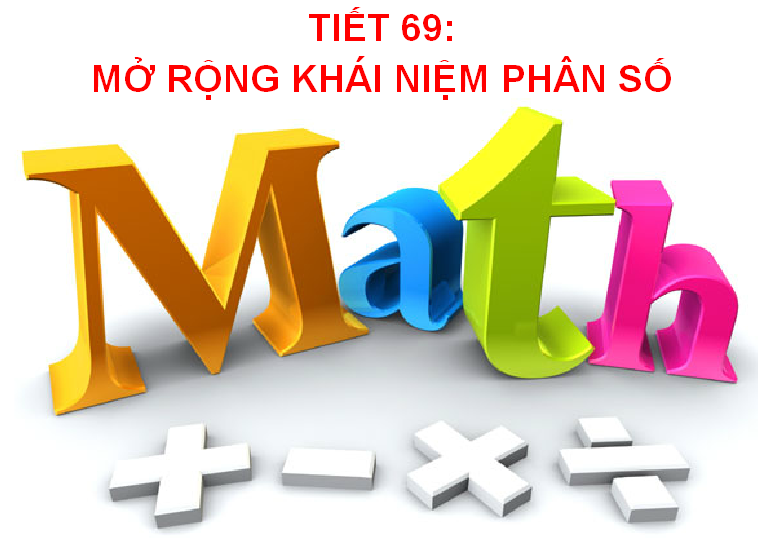 I. KHÁI NIỆM PHÂN SỐ
1. Quan sát ví dụ
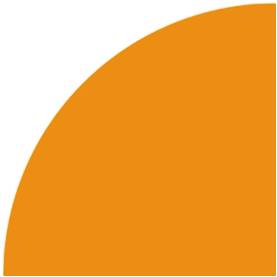 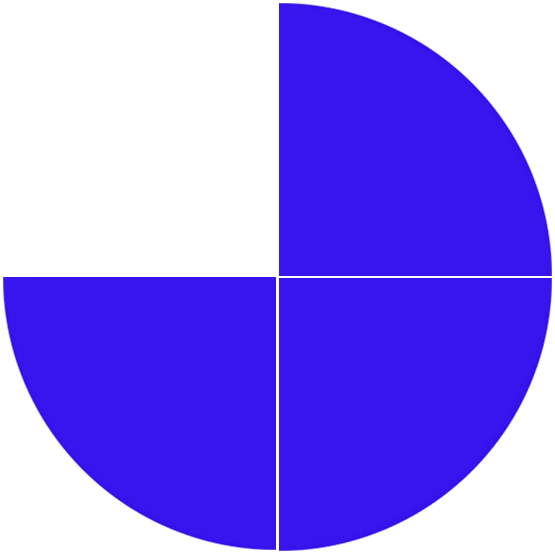 Phân số         được coi là kết 
quả của phép chia 3 cho 4
Tương tự người ta cũng gọi  
là phân số, đọc là: âm ba phần bốn
1. Quan sát ví dụ
Còn có thể coi là thương của phép chia 3 chia cho 4.
là thương của phép chia 1 chia cho 2.
Là thương của phép chia (-2) chia cho (-3).
(-3) chia cho 4 thì thương là
5 chia cho (-6) thì thương là
đều là các phân số.
Như vậy:
2. Công thức tổng quát
Người ta gọi      với a,b    Z, b    0 là một phân số,
a là tử số (tử), b là mẫu số (mẫu) của phân số
Ở tiểu học, phân số có dạng
với a,b    N, b   0
So với khái niệm phân số đã học ở tiểu học em thấy phân số đã được mở rộng như thế nào?
3. Quan sát ví dụ
VD1: Các số nguyên có phải là phân số không? Vì sao?
Với mọi a   Z) , ta có a =     là phân số
VD2: Cho 3 số:  -2; 0; 7. Hãy lập các phân số có được từ 2 trong 3 số đó? (Mỗi số chỉ được viết 1 lần)
Các phân số lập được từ 2 trong 3 số -2; 0; 7 là:
VD3: Trong các cách viết sau đây, cách viết nào cho ta phân số?
a.
c.
d.
g.
d.
b.
II. BÀI TẬP CỦNG CỐ
1. Bài 2 - SGK
Phần tô màu biểu diễn phân số nào?
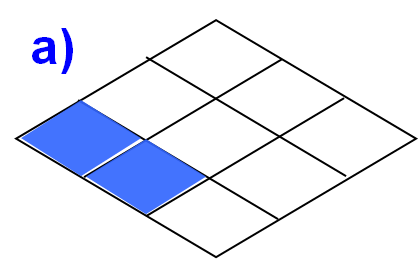 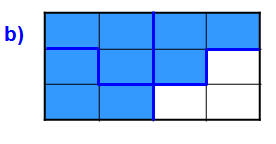 hoặc
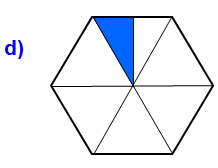 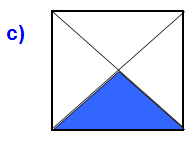 2. Bài 3 - SGK
Viết các phân số sau:
Hai phần bảy : 

b) Âm năm phần chín: 

c) Mười một phần mười ba: 

d) Mười bốn phần năm:
3. Bài 4 - SGK
Viết các phép chia sau dưới dạng phân số:
a)  3 : 11= 

– 4 : 7 = 

c) 5 : (-13)  = 

d) x chia cho 3  =
4. Bài tập mở rộng
Cho biểu thức:
a) Hãy tìm điều kiện của n để B là phân số ?
b) Viết phân số B khi n= -2, n=0, n=10
c) Tìm các giá trị nguyên của n để B có giá trị nguyên?
Giải
a) Hãy tìm điều kiện của n để B là phân số ?
Để              là phân số khi
và
và
Vậy với           và          thì B là phân số
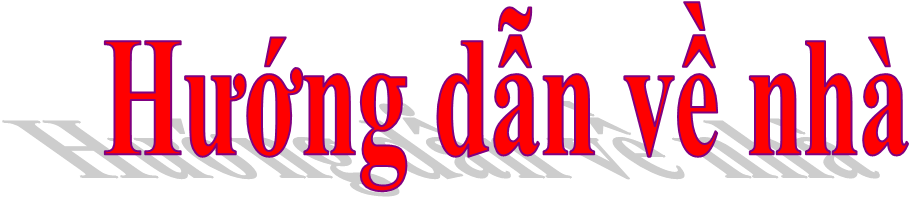 Nắm vững kiến thức:
*KN:  Người ta gọi     với                  ,          là một phân số 
         a là tử số (tử), b là mẫu số (mẫu) của phân số 
 Thực chất: 
*NX: Với mọi           , ta có            là phân số
2. Làm các bài tập trong SBT tập 2 trang 5,6
3. Đọc mục: “Có thể em chưa biết” trong SGK tập 2 trang 6
4. Xem trước bài: “Phân số bằng nhau” SGK trang 7
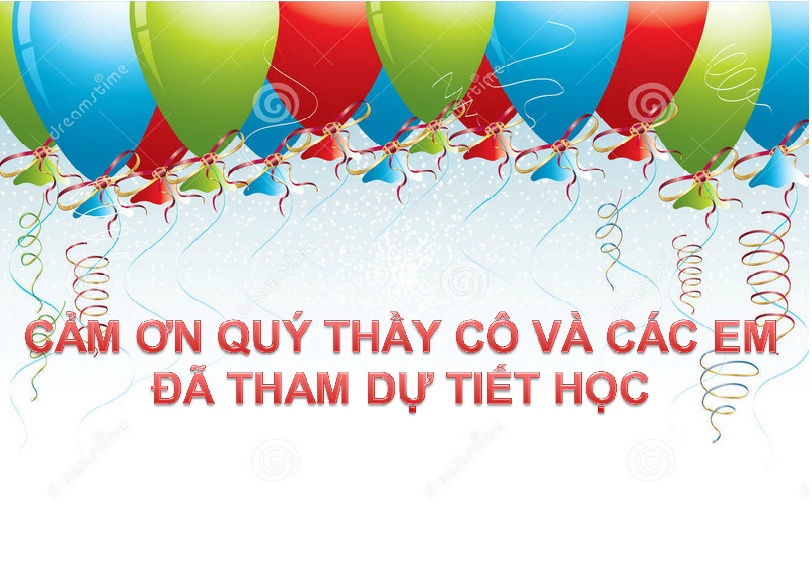